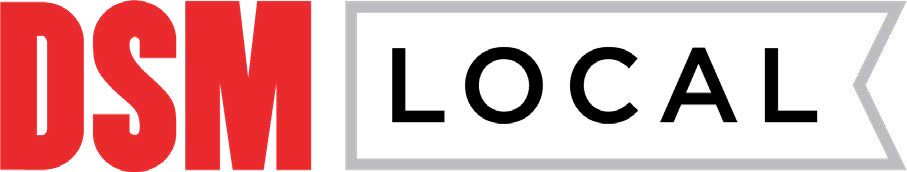 WHY SUPPORT LOCAL?
ADD	YOUR	ANSWER	HERE!	Download the file and open it in Powerpoint. Place your answer in this text box and add your business logo. Then share on social media and tag @DSMPartnership and use #DSMlocal in the caption.
#DSMlocal
An Initiative of
Delete the gray box and place your logo here.